Création d’un programme dans TOP SOLID
Pour découpage Poinçonneuse
Amada AE NT 255
Je lance Topsolid et j’obtiens:
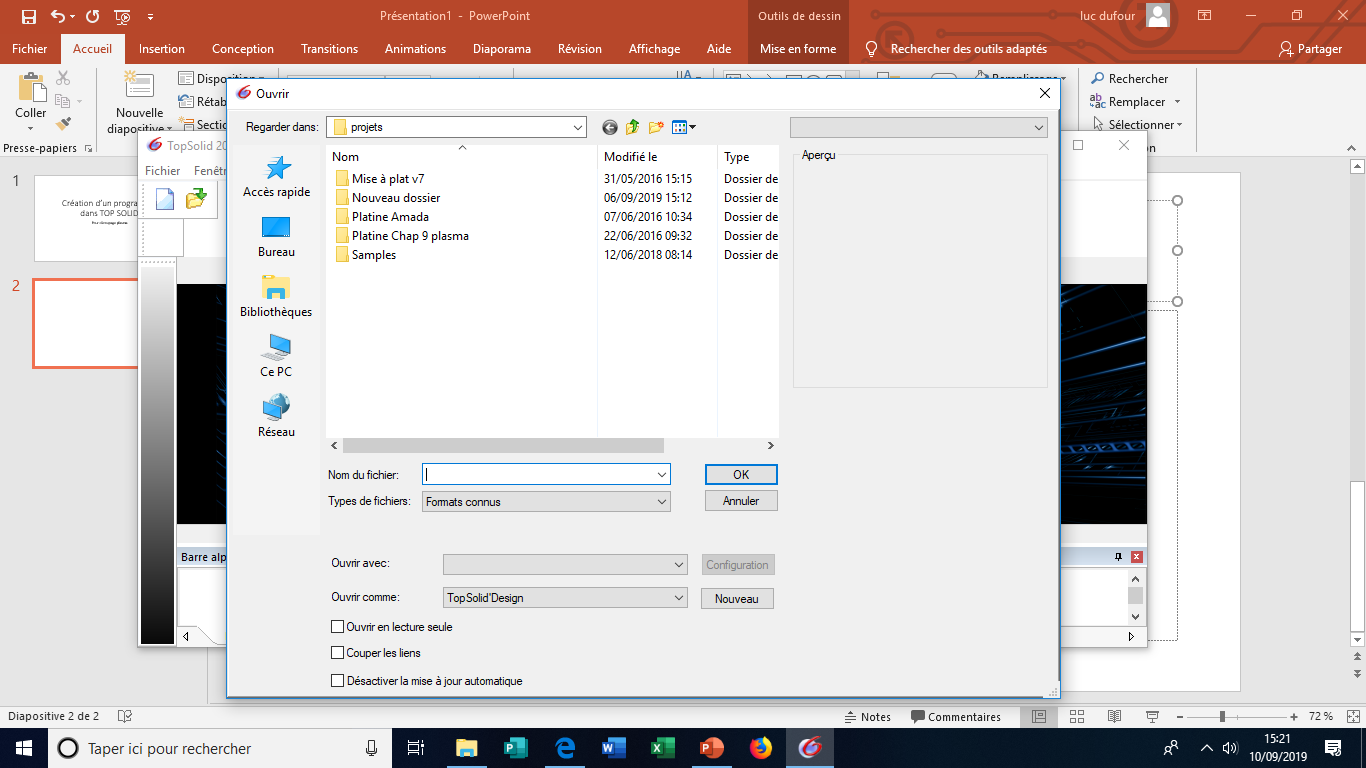 Je ferme la page d’accueil afin d’arriver ici:
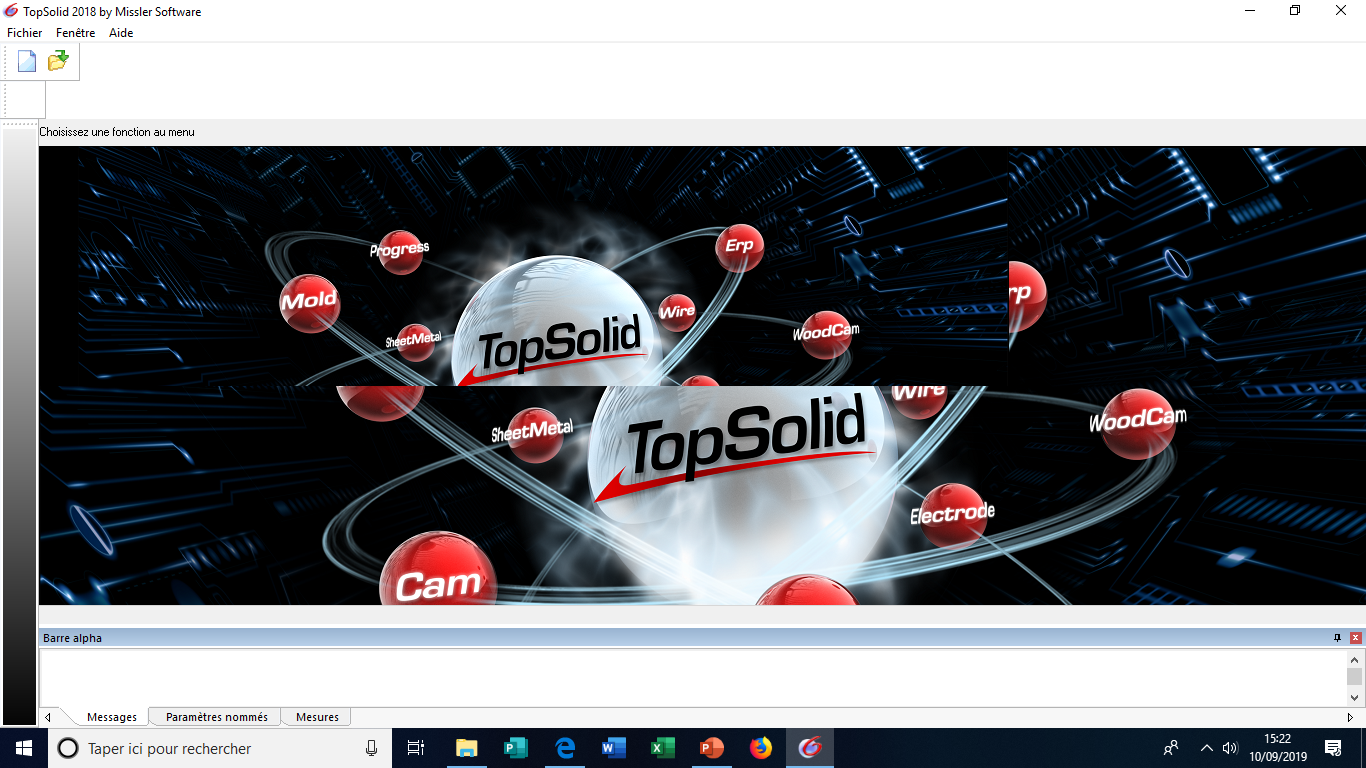 Je viens sélectionner IMPORTER DXF
Je viens sélectionner IMPORTER Liste DXF
Je viens sélectionner IMPORTATION à partir de la liste de DXF
Je viens sélectionner le bon répertoire où est stocké le fichier .DXF
Si je ne suis pas dans le Bon répertoire je le change et cherche le bon répertoire de stockage
J’obtiens un répertoire avec un fichier stocké en .DXF
Je valide ensuite 2 fois ce même répertoire où tous mes fichiers de travail seront stockés
J’arrive sur cette page
Je coche cette case
Je renseigne ces caractéristiques 
ép  et type d’acier
Je décoche ces cases
Je choisis ma tourelle
Je choisis ensuite ma tourelle en fonction de mon épaisseur à poinçonner
Je choisis oui pour tous
J’arrive dans le module Poinçonnage
En premier lieu Charger la tourelle
Je choisis ensuite de créer un nouveau document pour démarrer
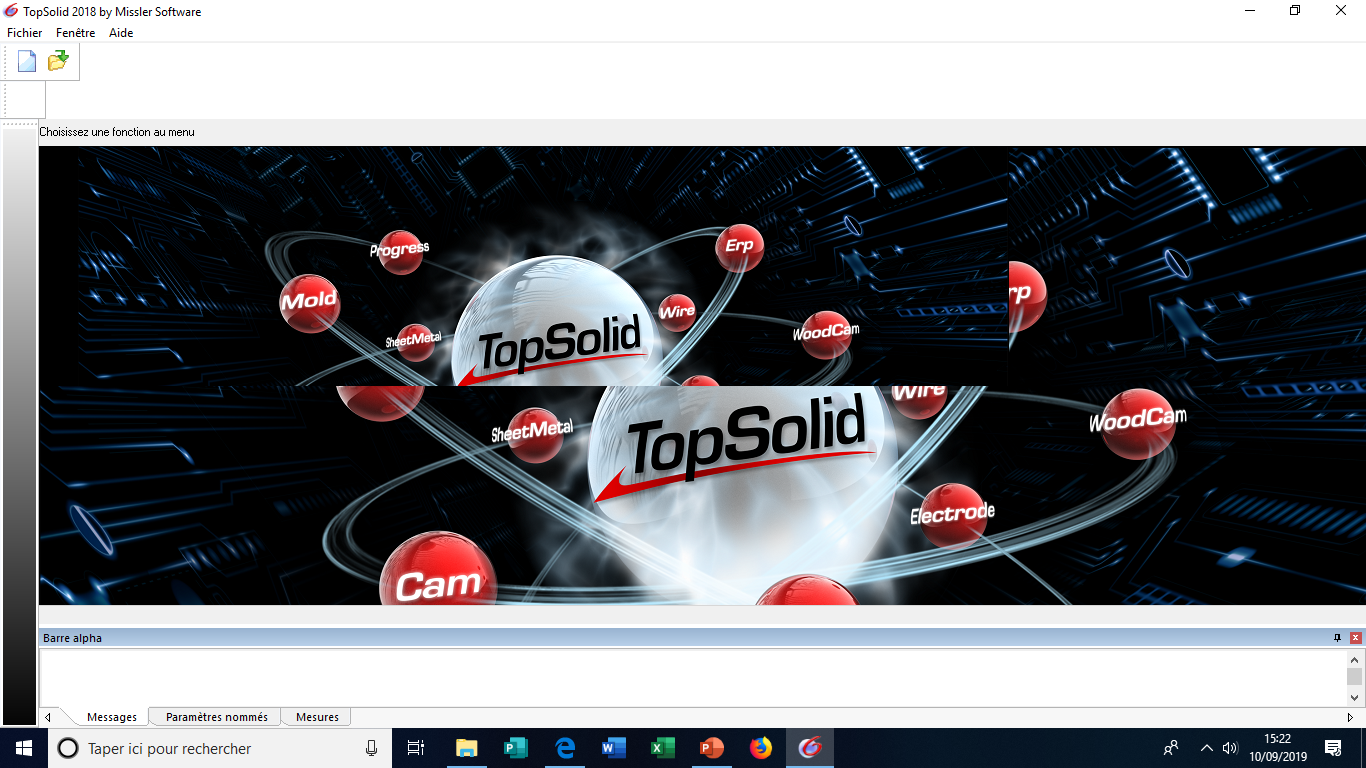 Je choisi la poinçonneuse AE 255
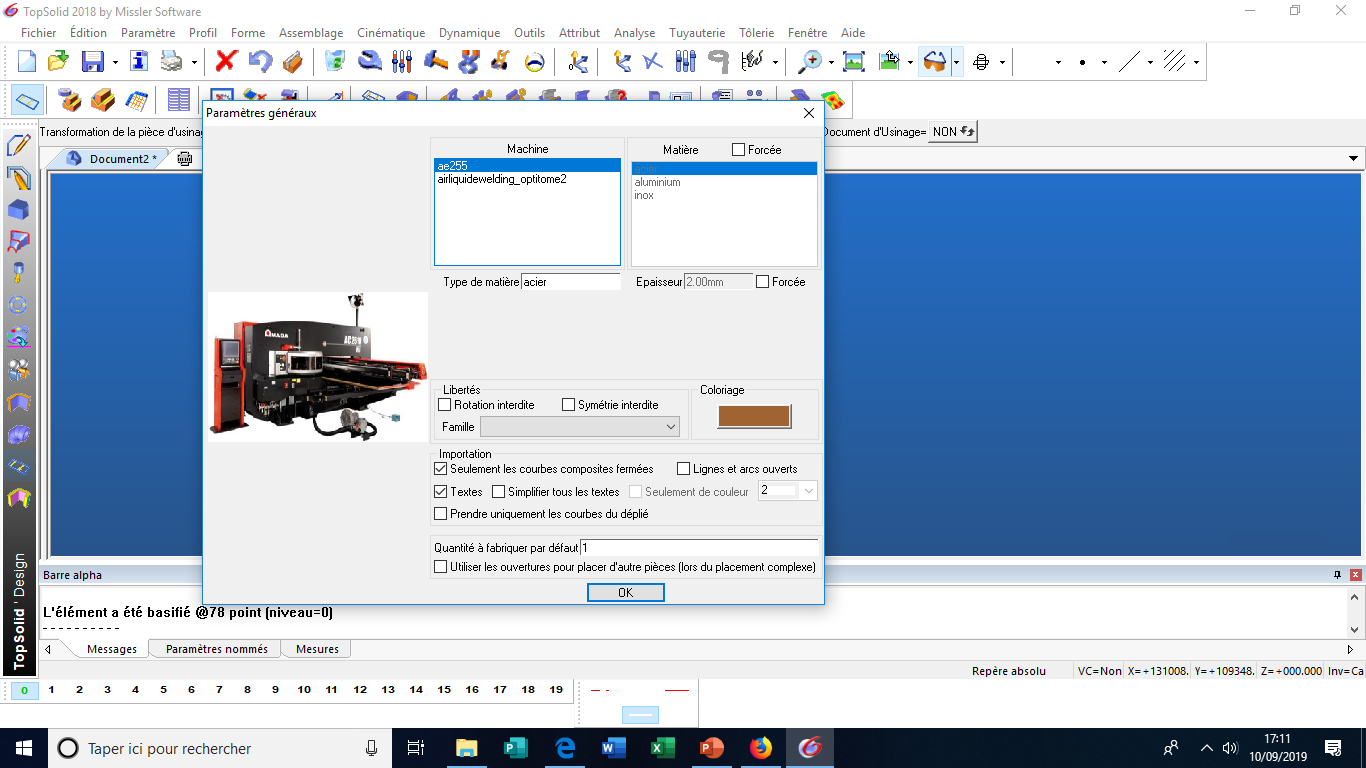 J’arrive sur la page de définition
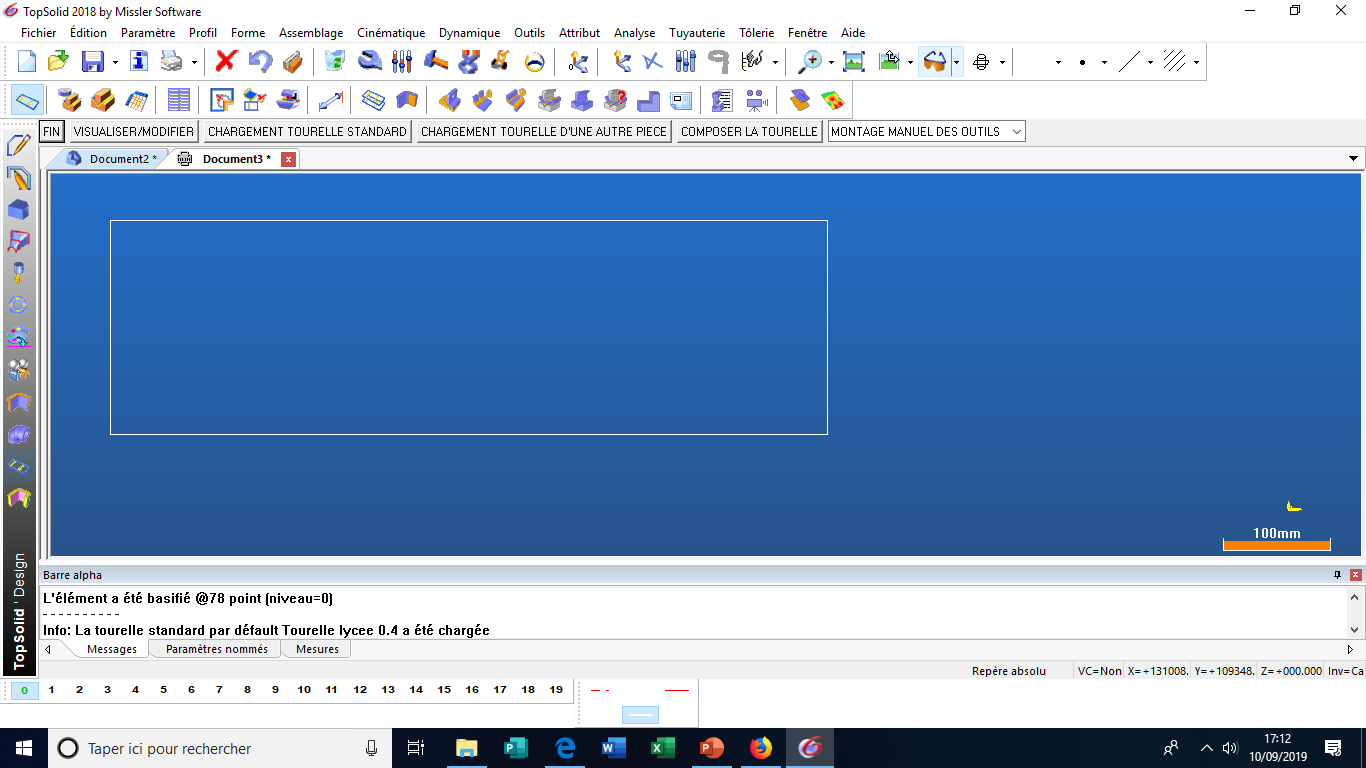 Je vais choisir ma tourelle appropriée
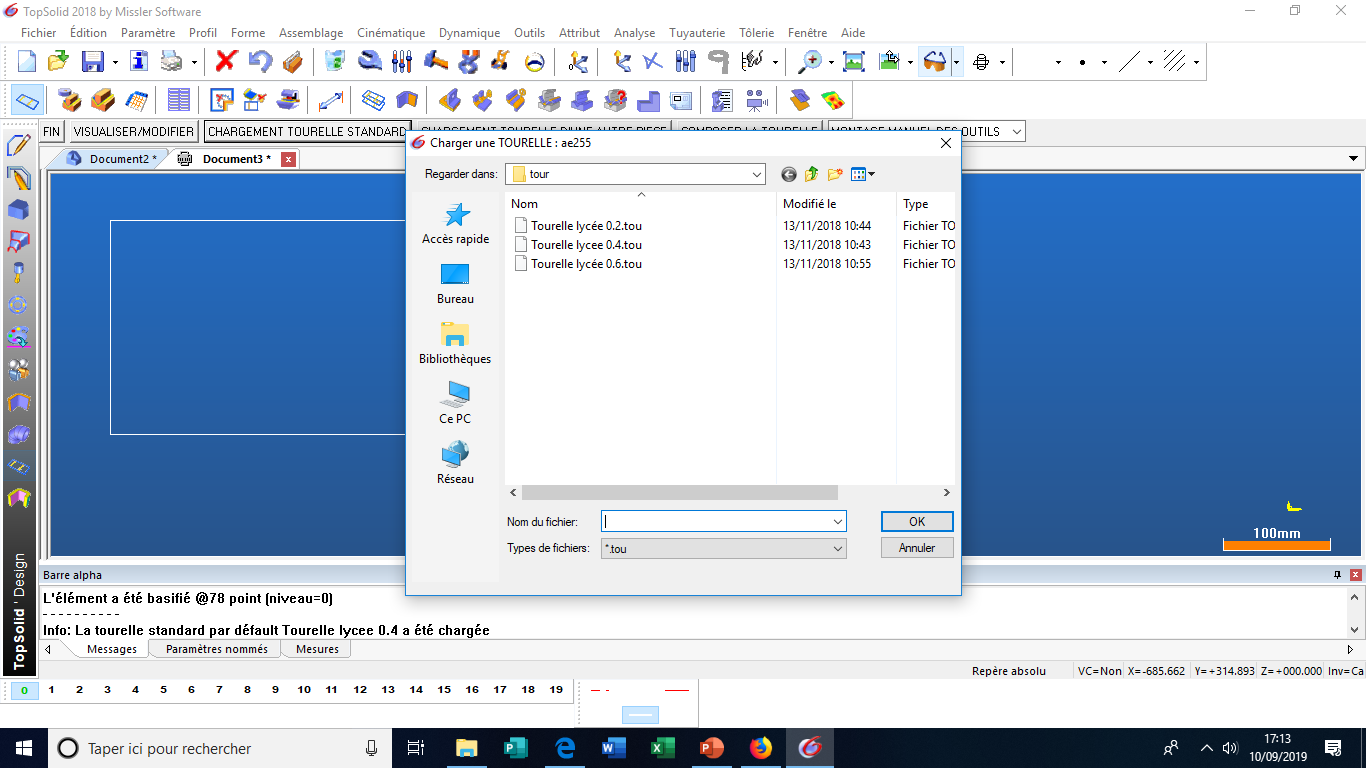 La tourelle est ainsi montée
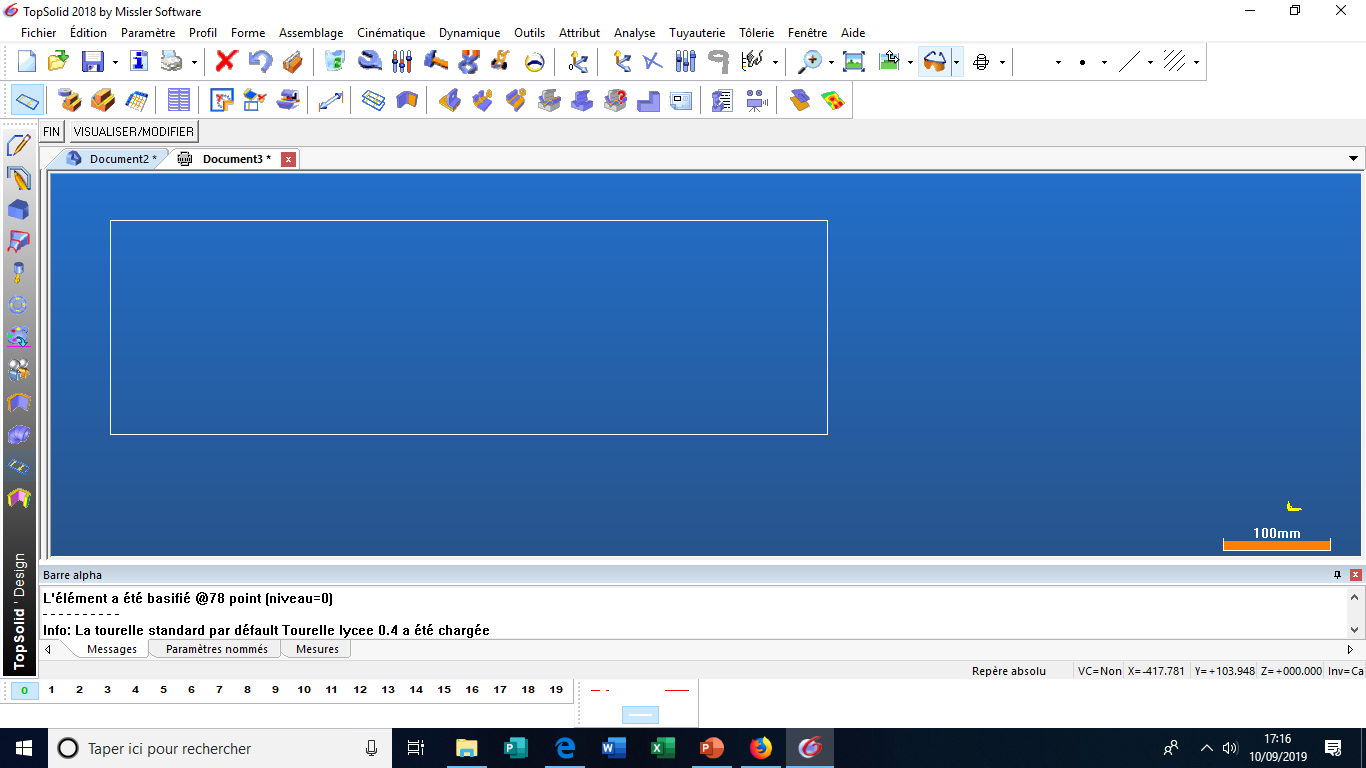 Tourelle standard montée
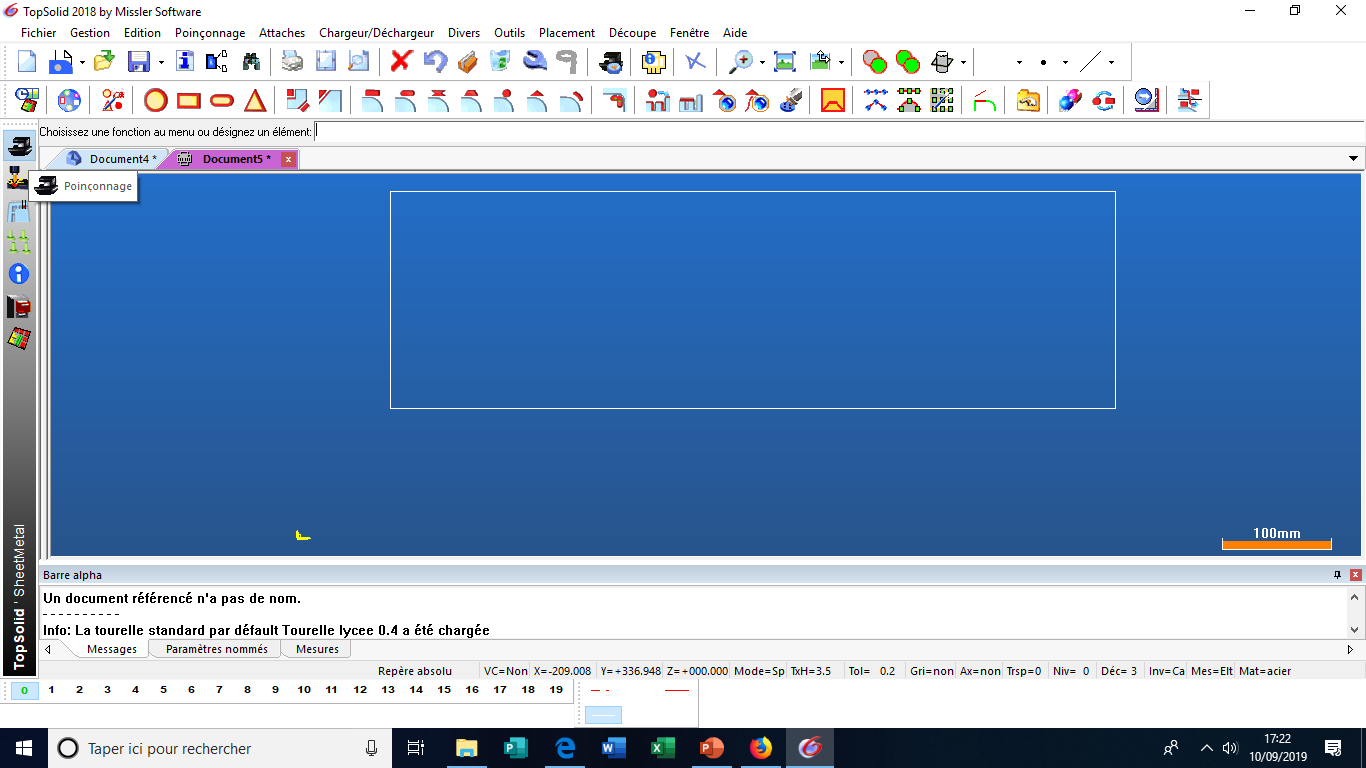 Je choisi mes affectations d’outils
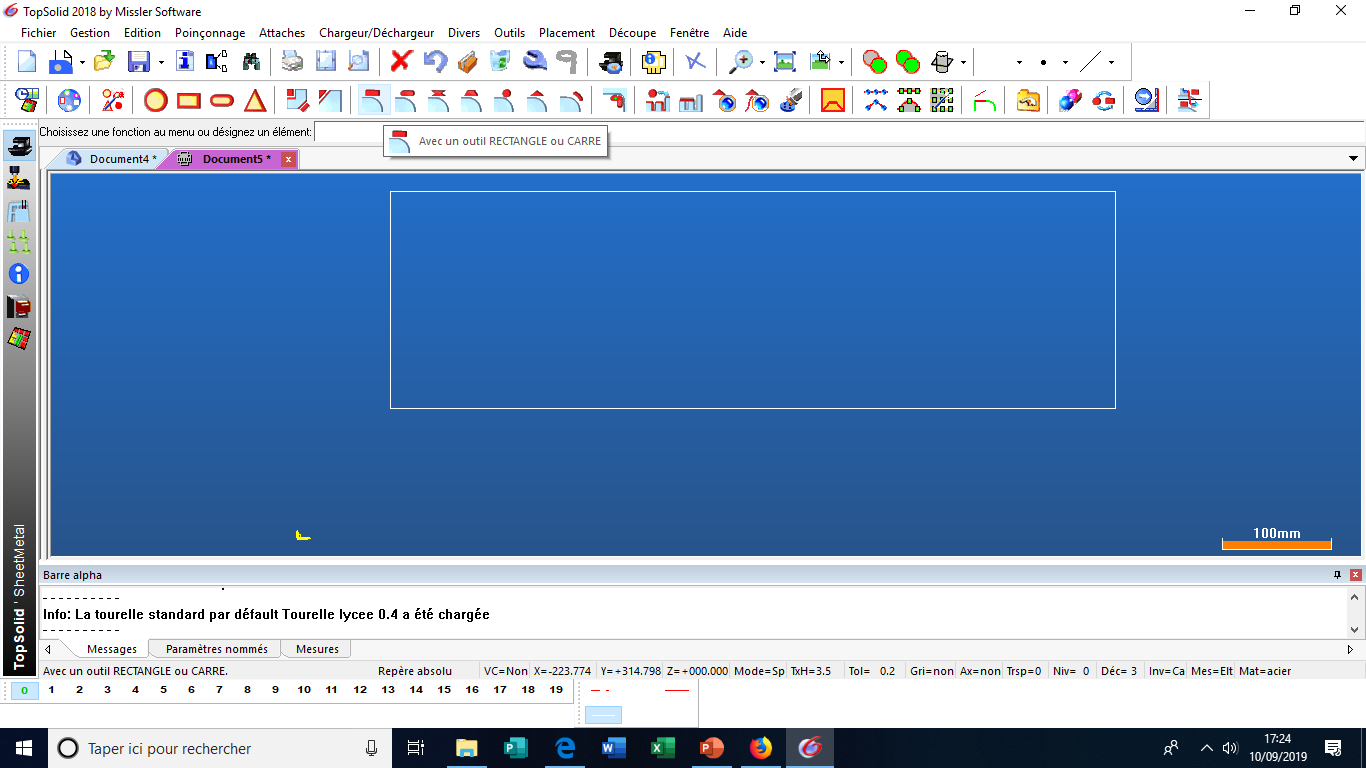 Ici un rectangle 15 x 4
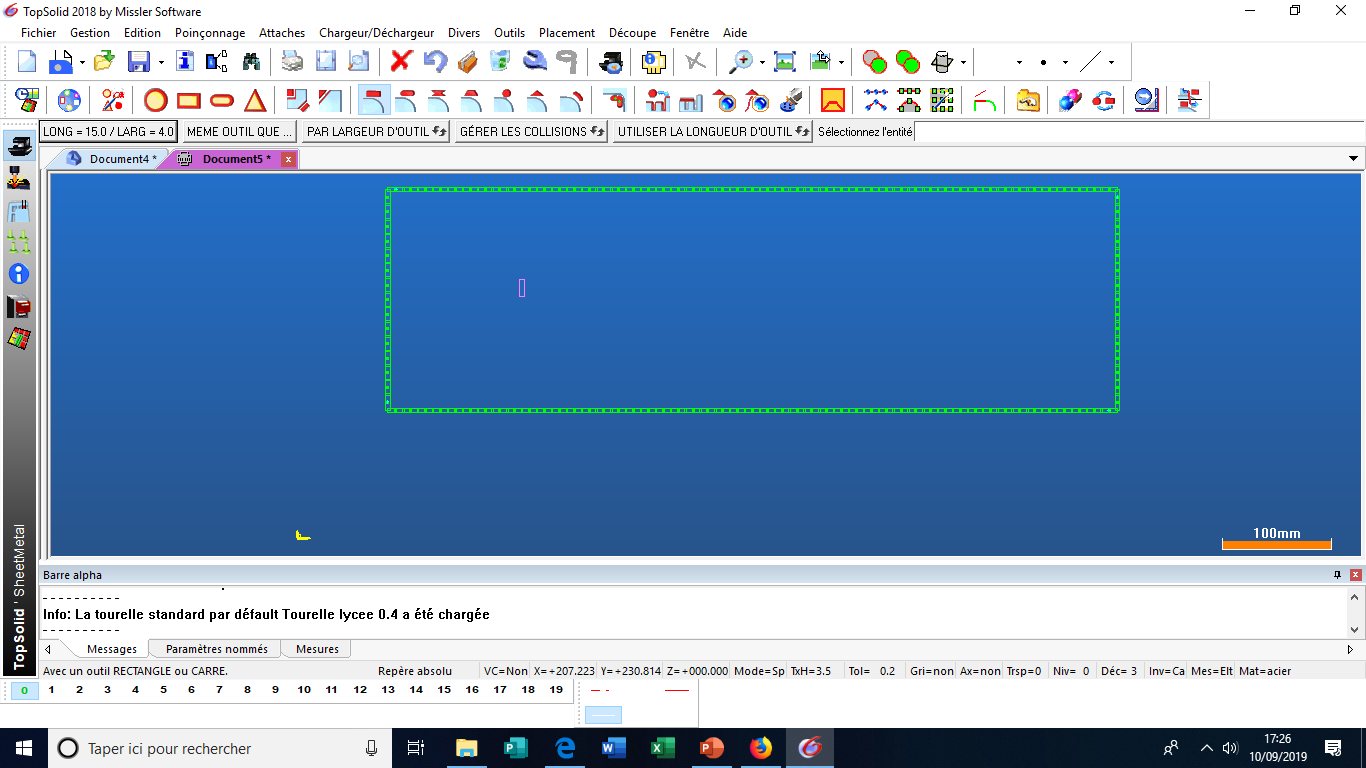 Je vais maintenant mettre des micro attaches
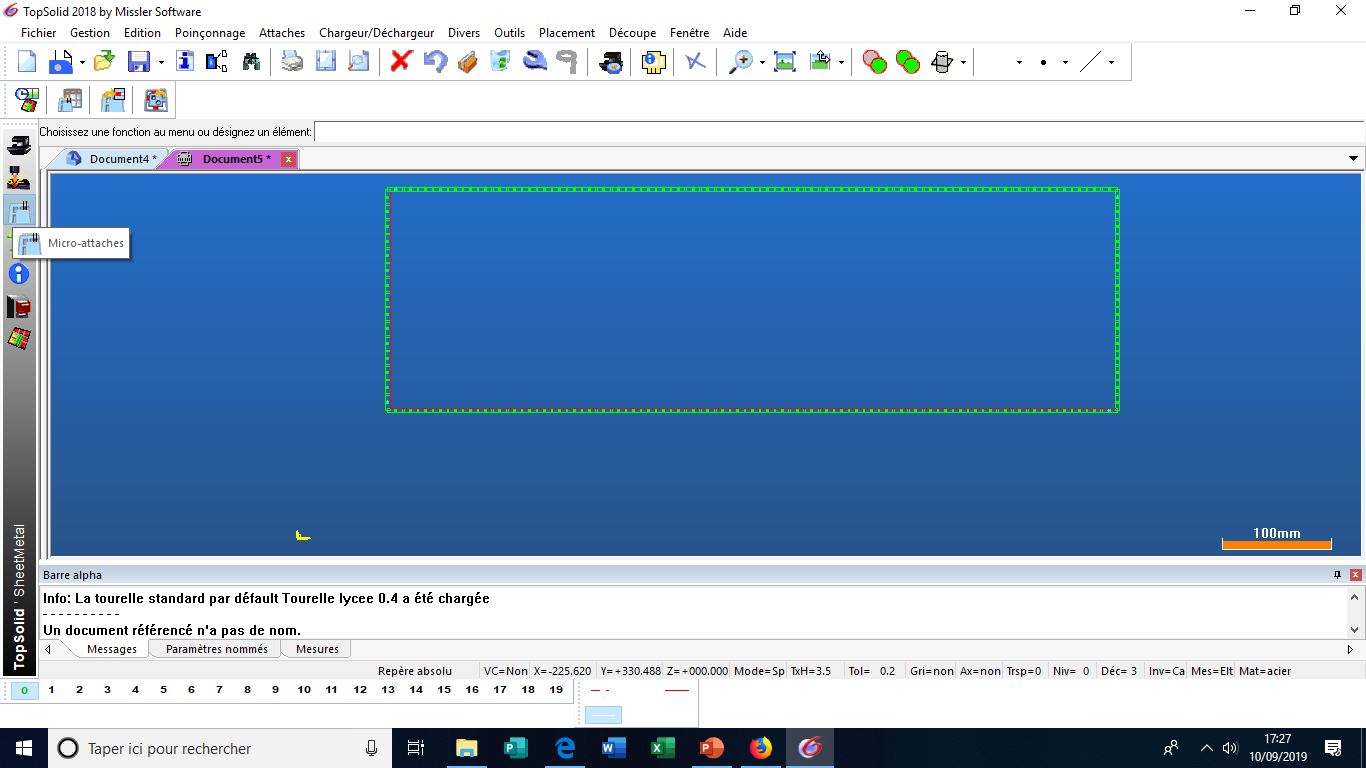 Je choisis les micro attaches :
Apparait alors Manuel, je clic et change en réparties sur segments et je coche le nombre que je souhaite,
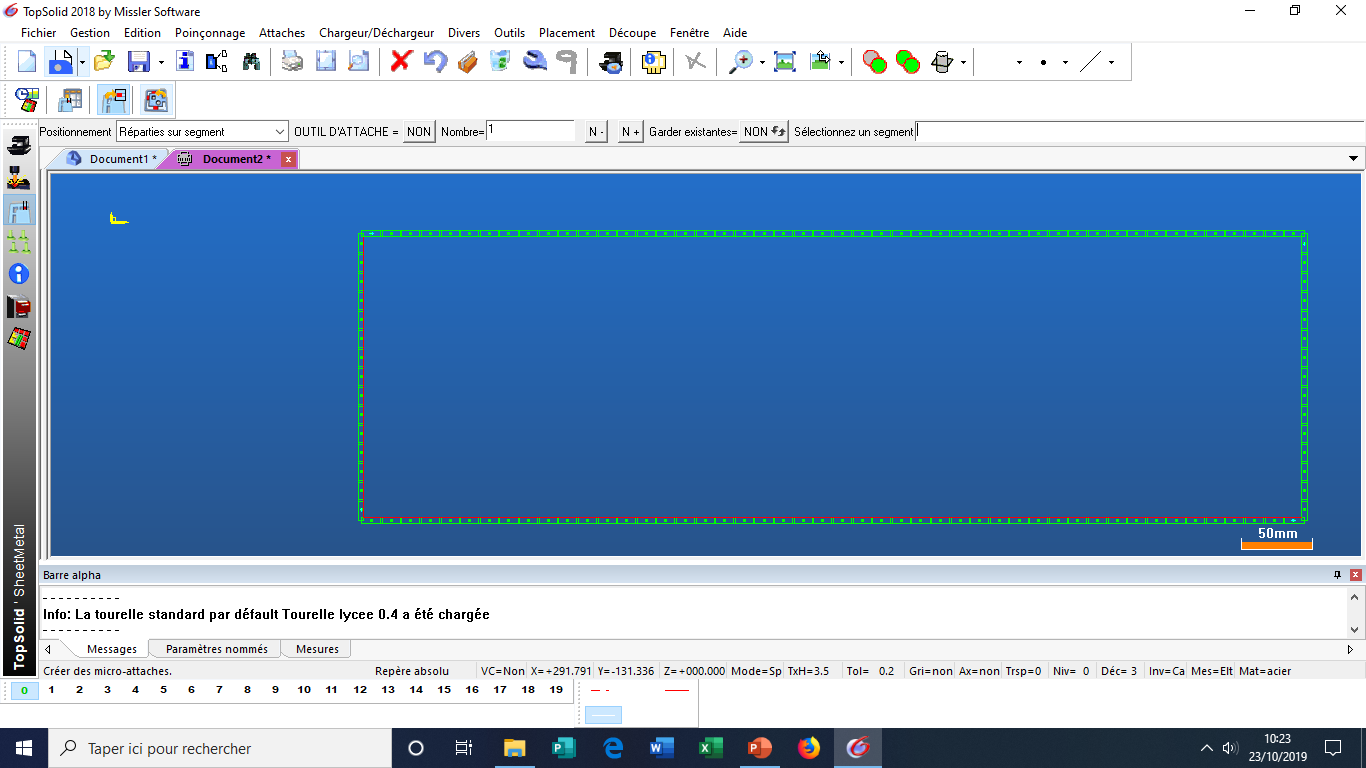 Et je viens cliquer sur les segments souhaités avec le nombre de micro attaches souhaitées(ne pas oublier les coins)
Il nous reste maintenant à faire un placement:Pour une pièce prendre en grappe et cocher unitaire!
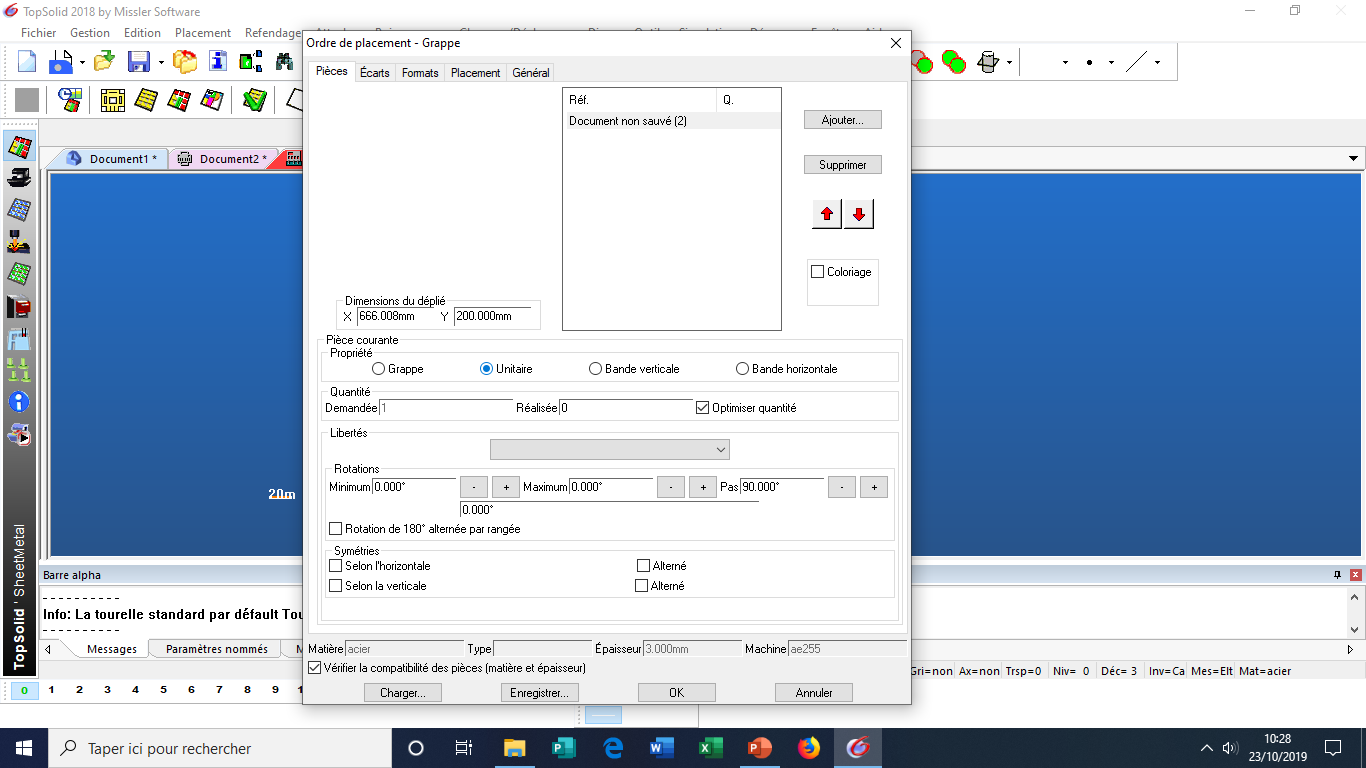 Ne pas oublier d’indiquer votre format dans lequel vous allez poinçonner votre pièce!
Votre document « Punch est créé »
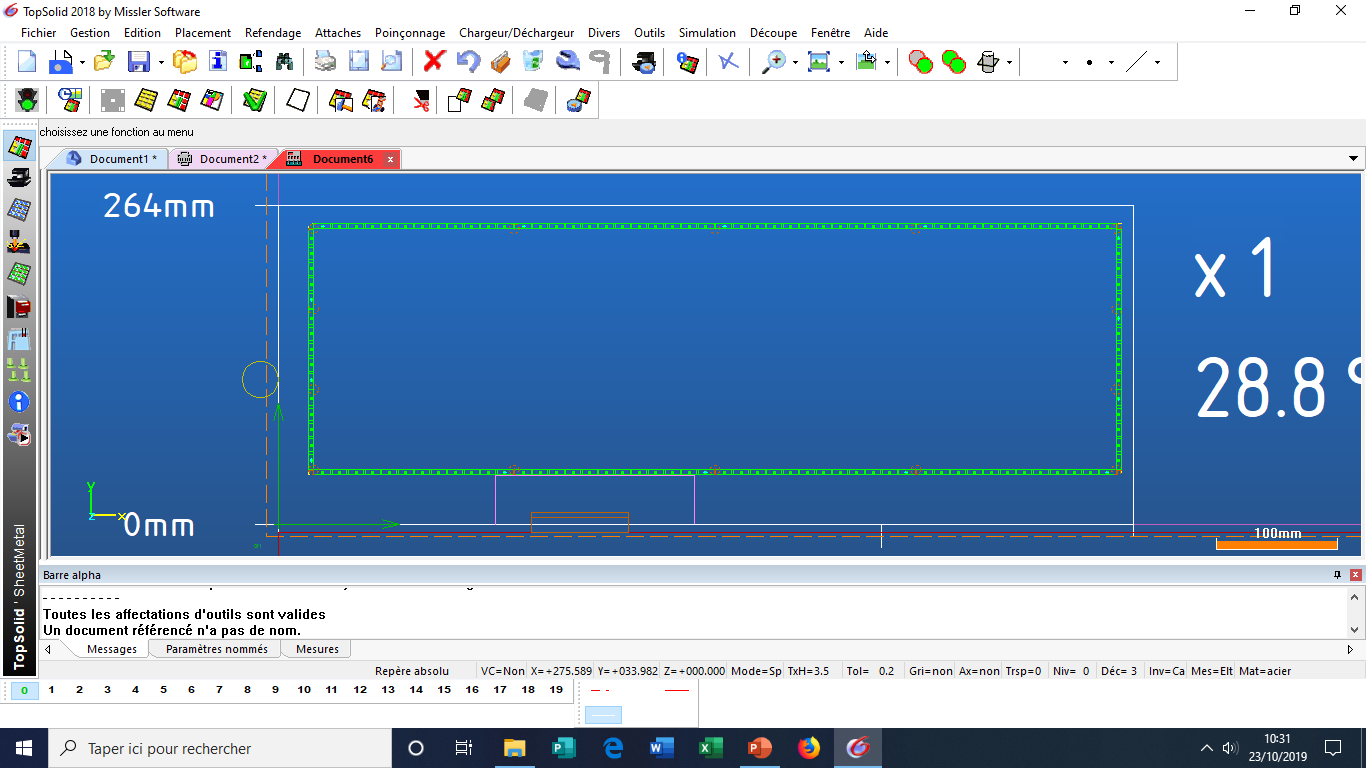 Il faut maintenant déplacer la pince pour tenir le format de tôle
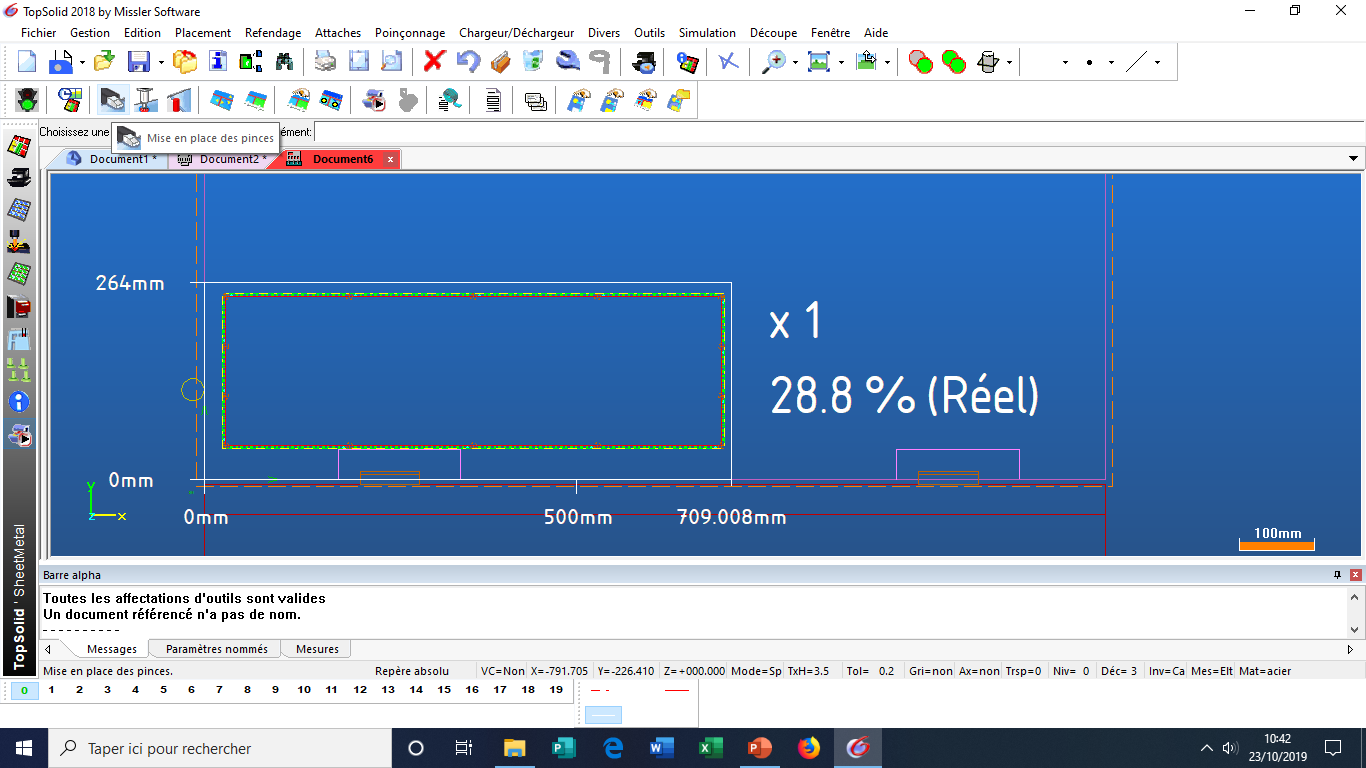 Je clic sur la pince à droite
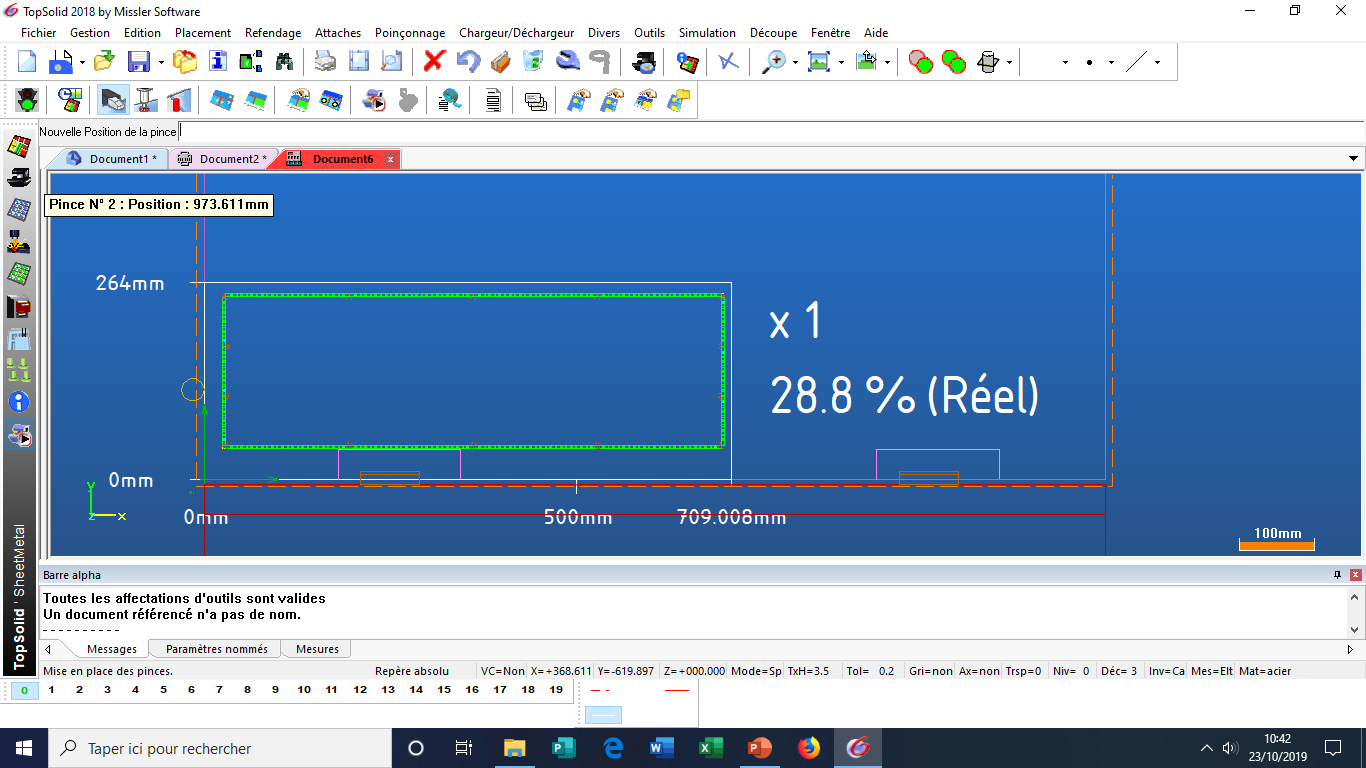 Et je la positionne sur mon format de tôle
Je peux lancer ma simulation
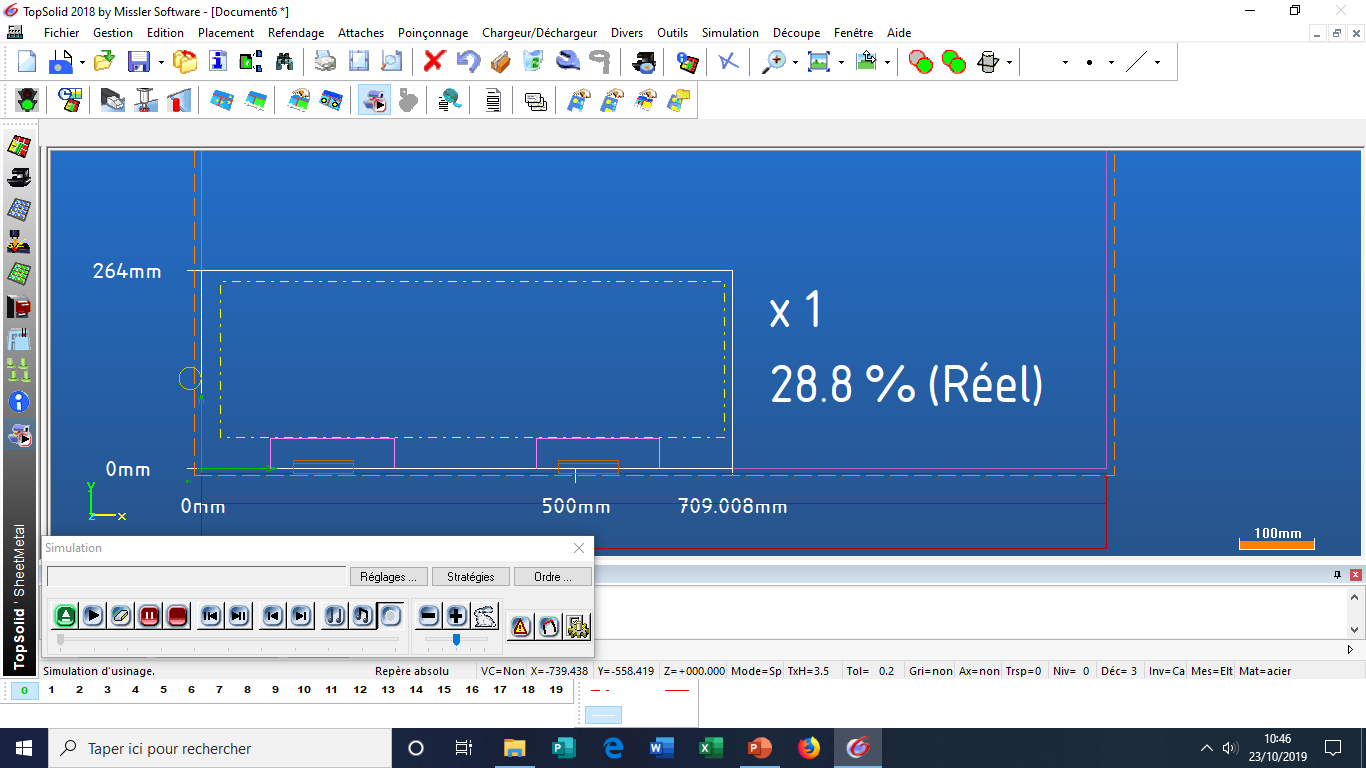 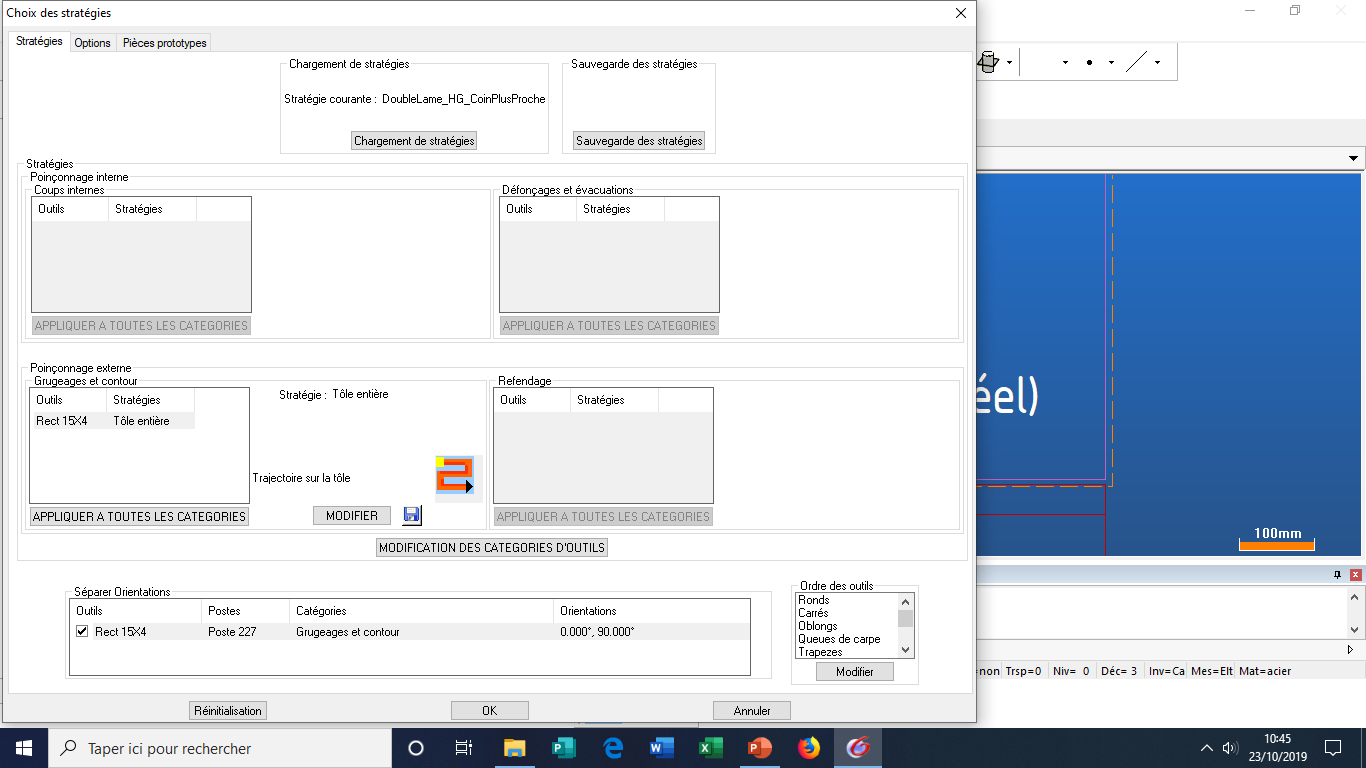 La simulation ne doit comporter aucune erreur!!!
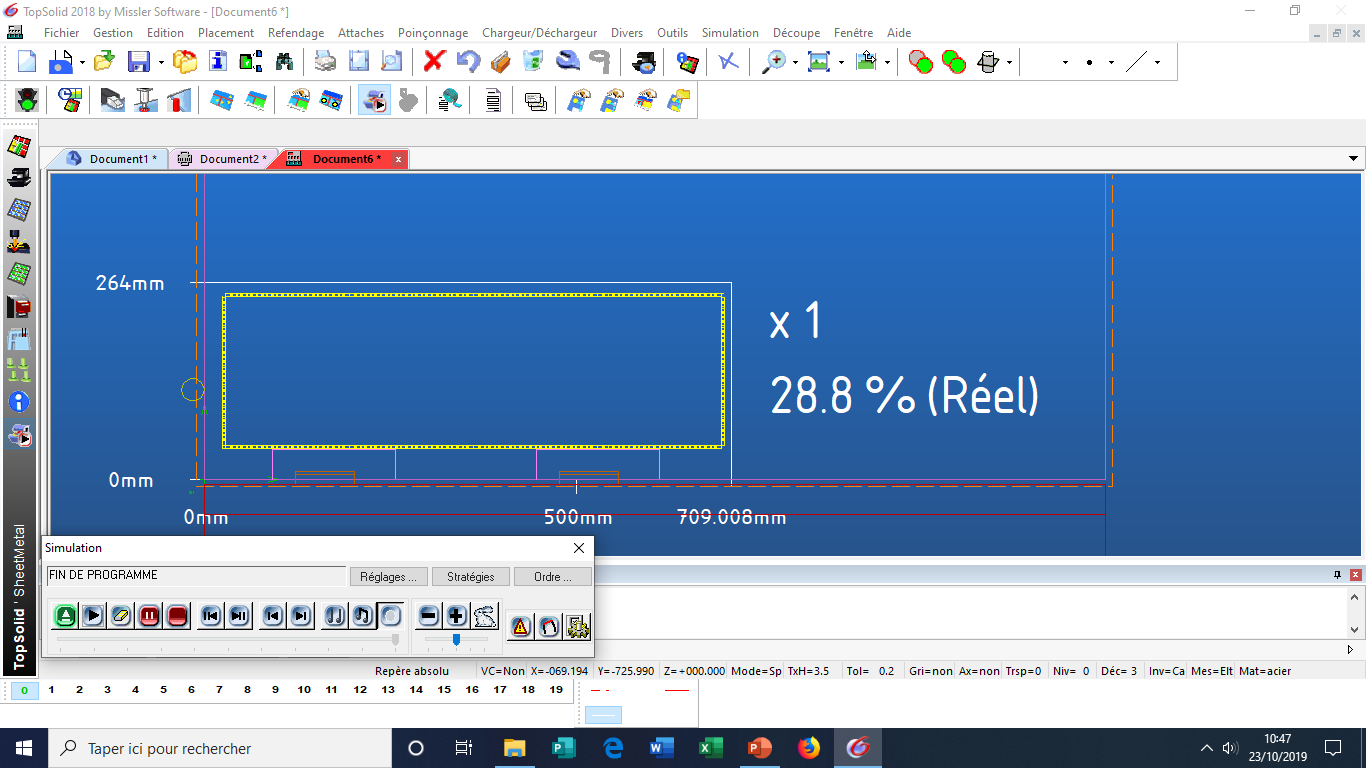 Je créé mes post processeurs et je valide pour atelier
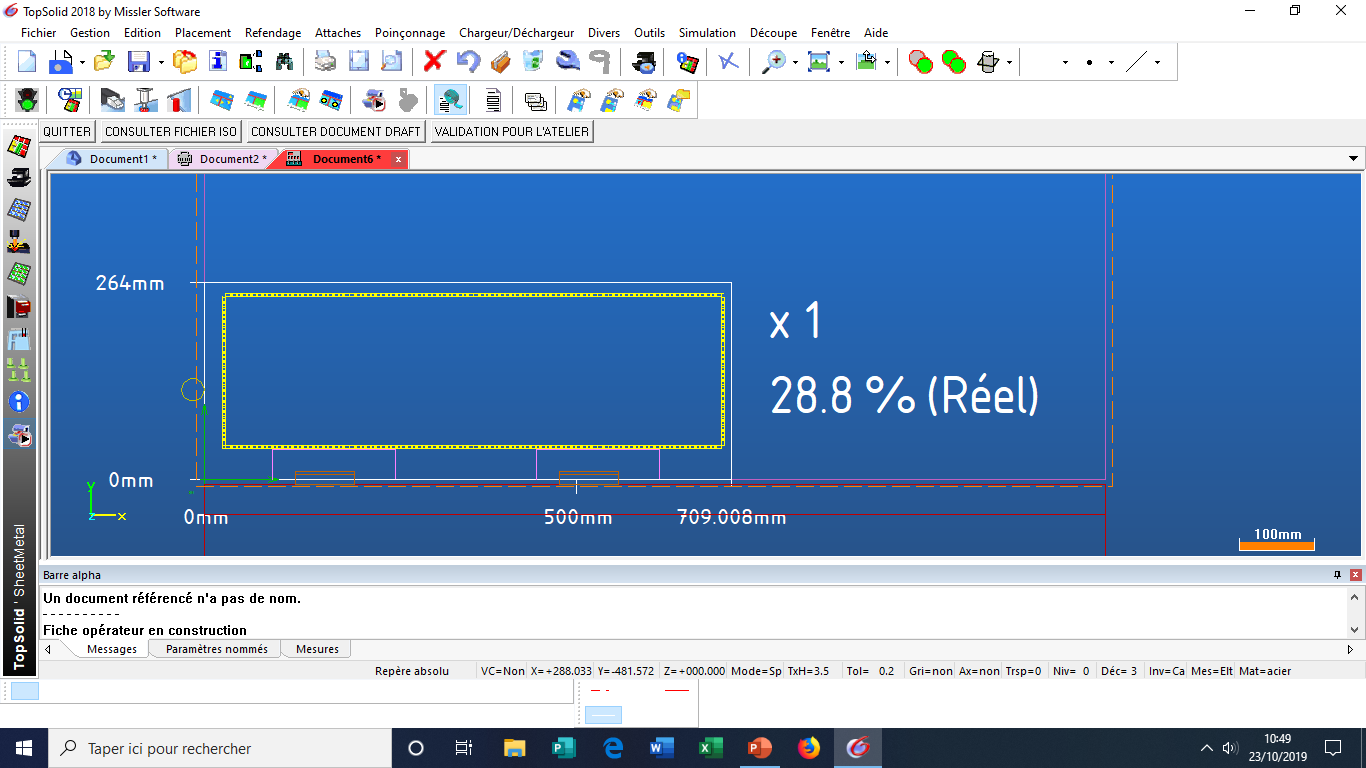 Validation
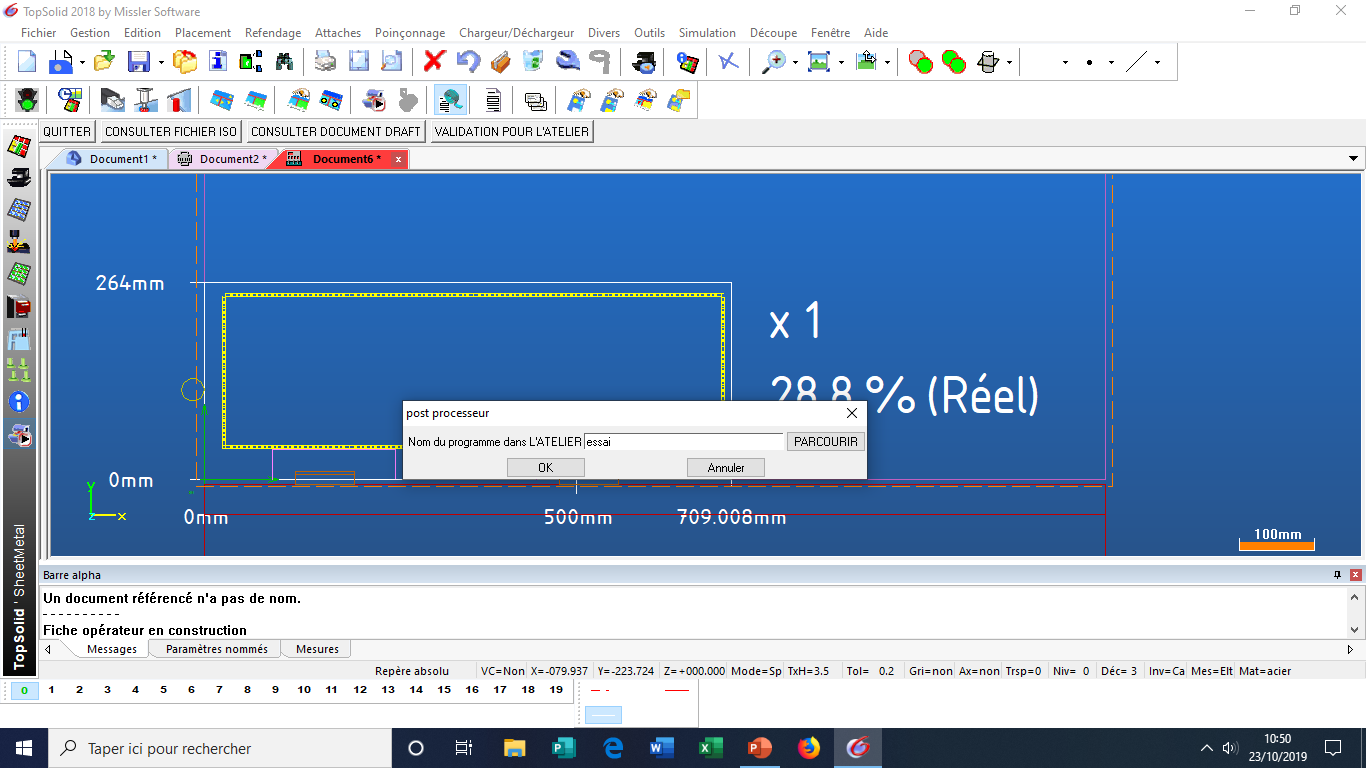 Je vais chercher mon programme en .par dan le répertoire d’accueil de mon ordinateur.
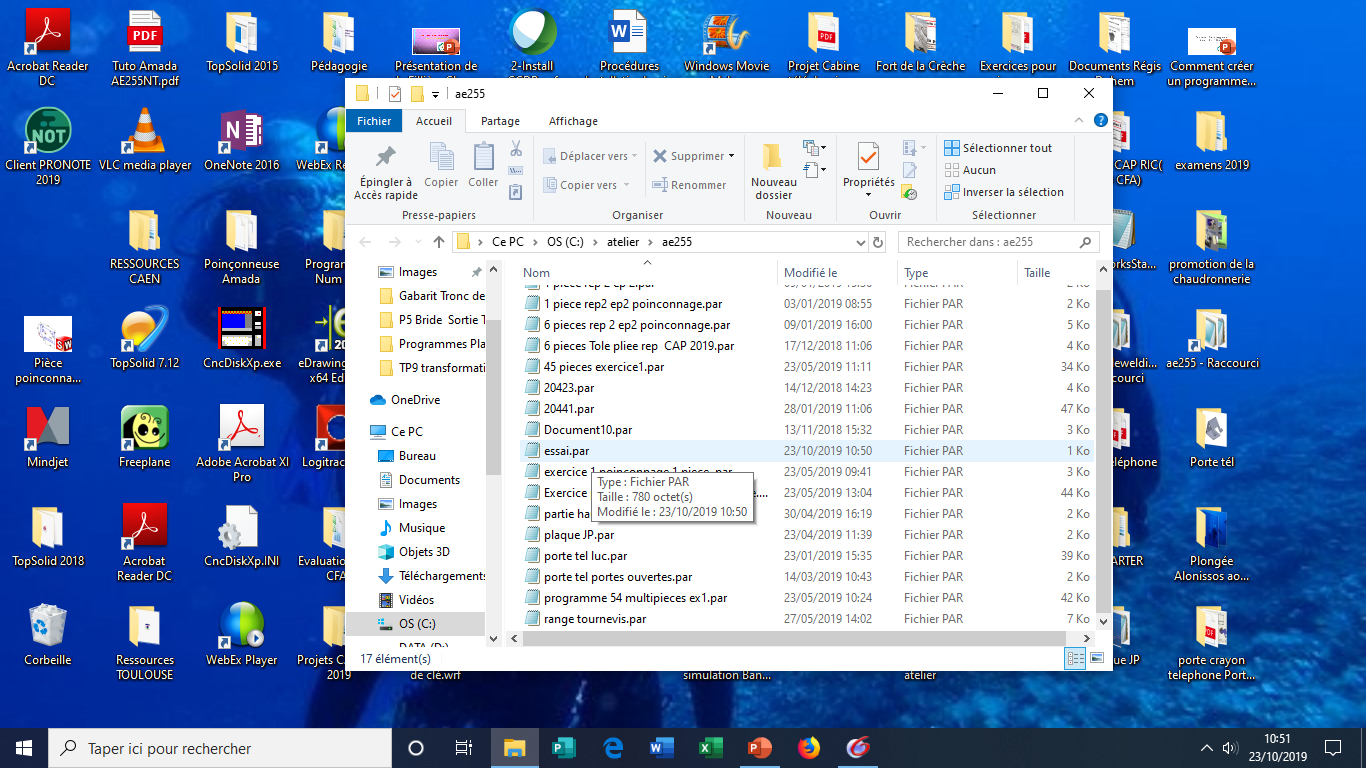 Et je copie ce fichier sur mon support adéquat
Il me reste à l’exporter sur la machine.


Bon courage à tous et toutes